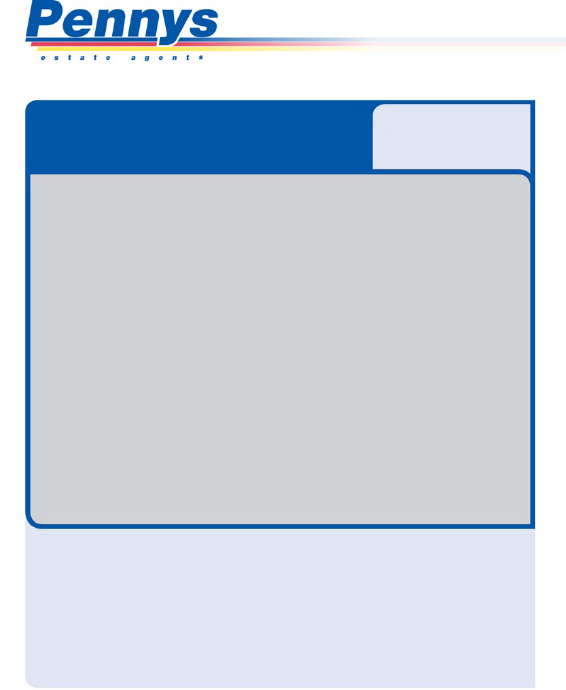 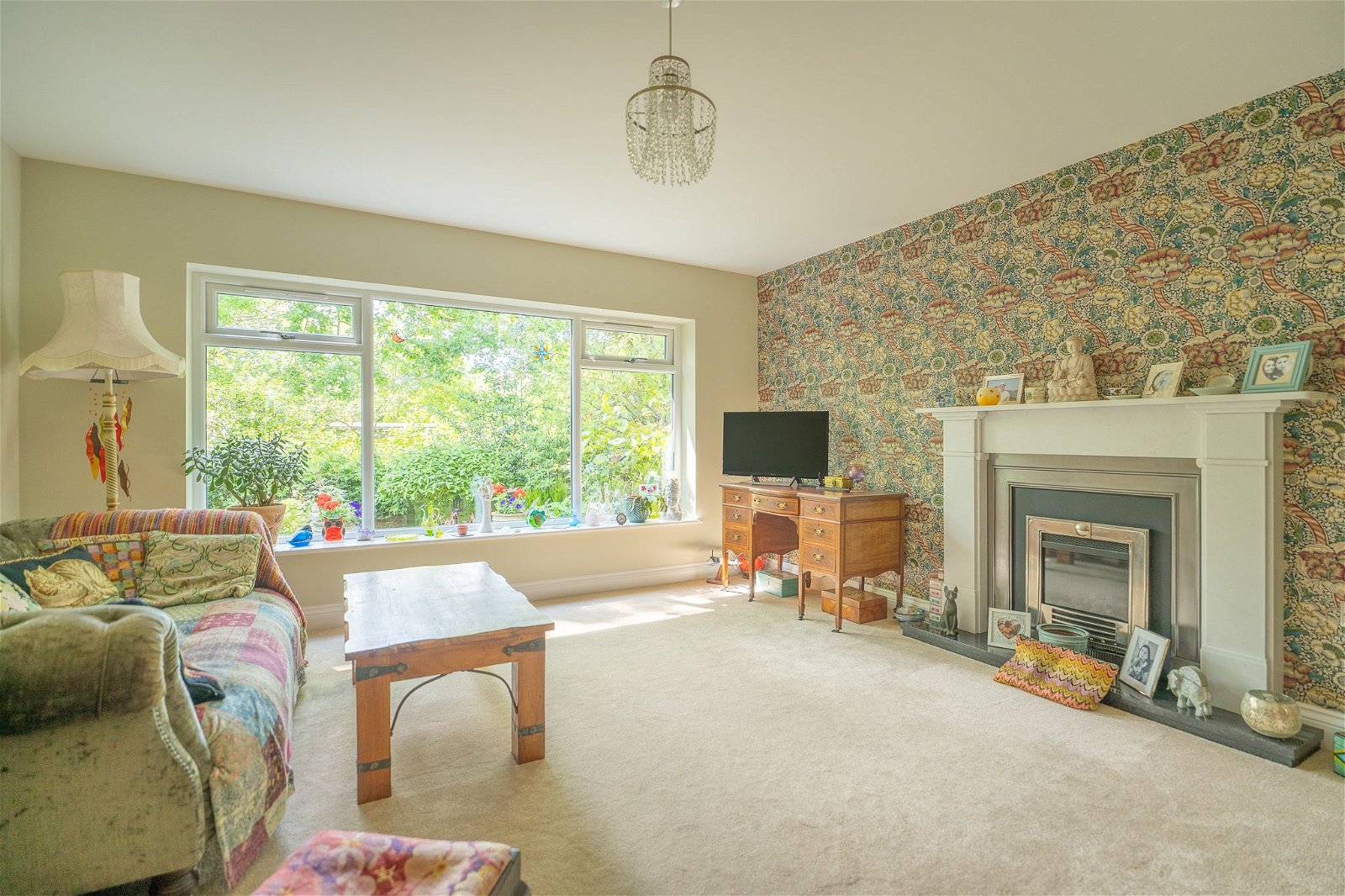 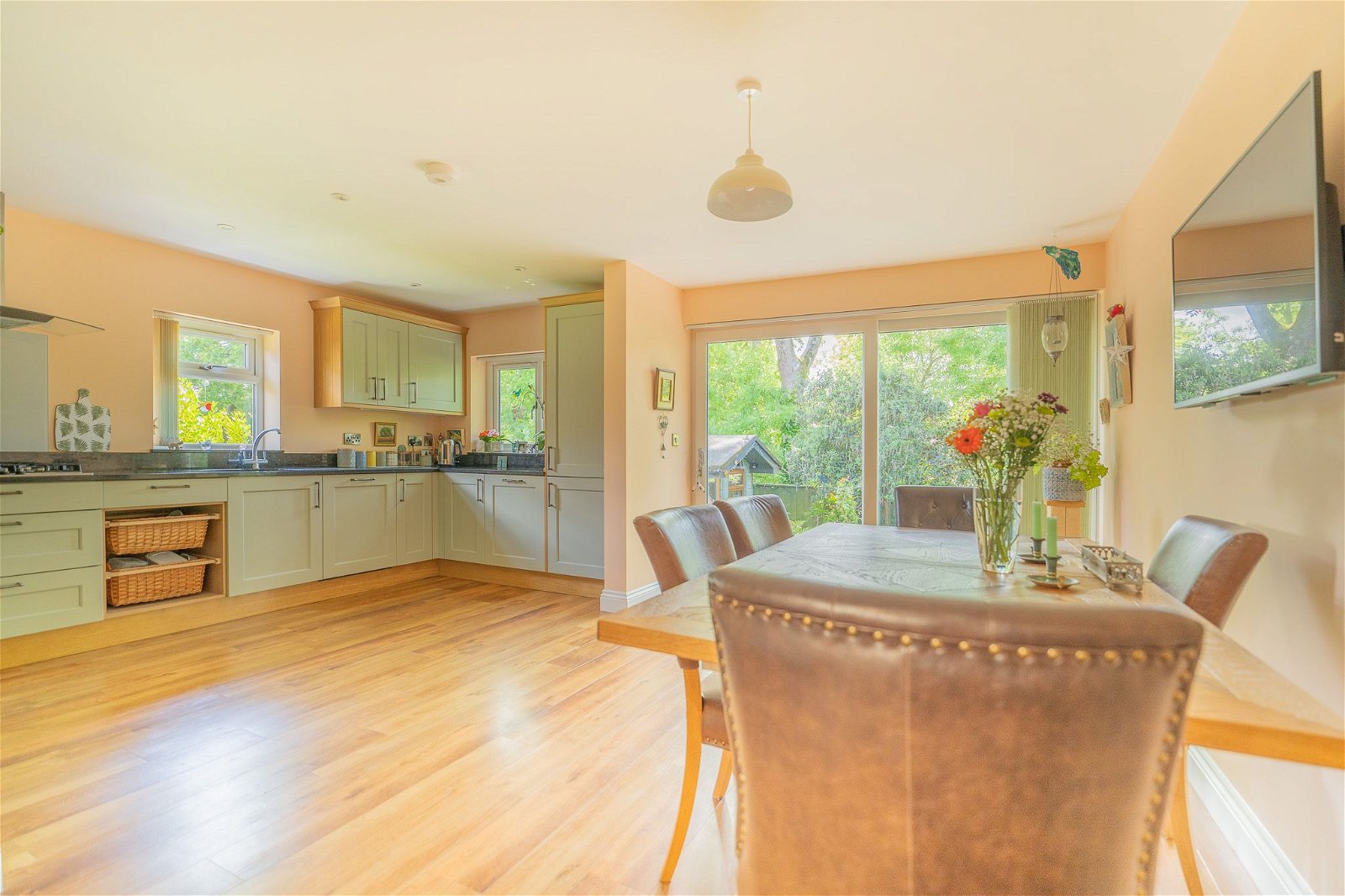 www.pennys.net
GUIDE PRICE £600,000
TENURE 	Freehold
7 Withycombe Park Drive, Exmouth, EX8 4EJ
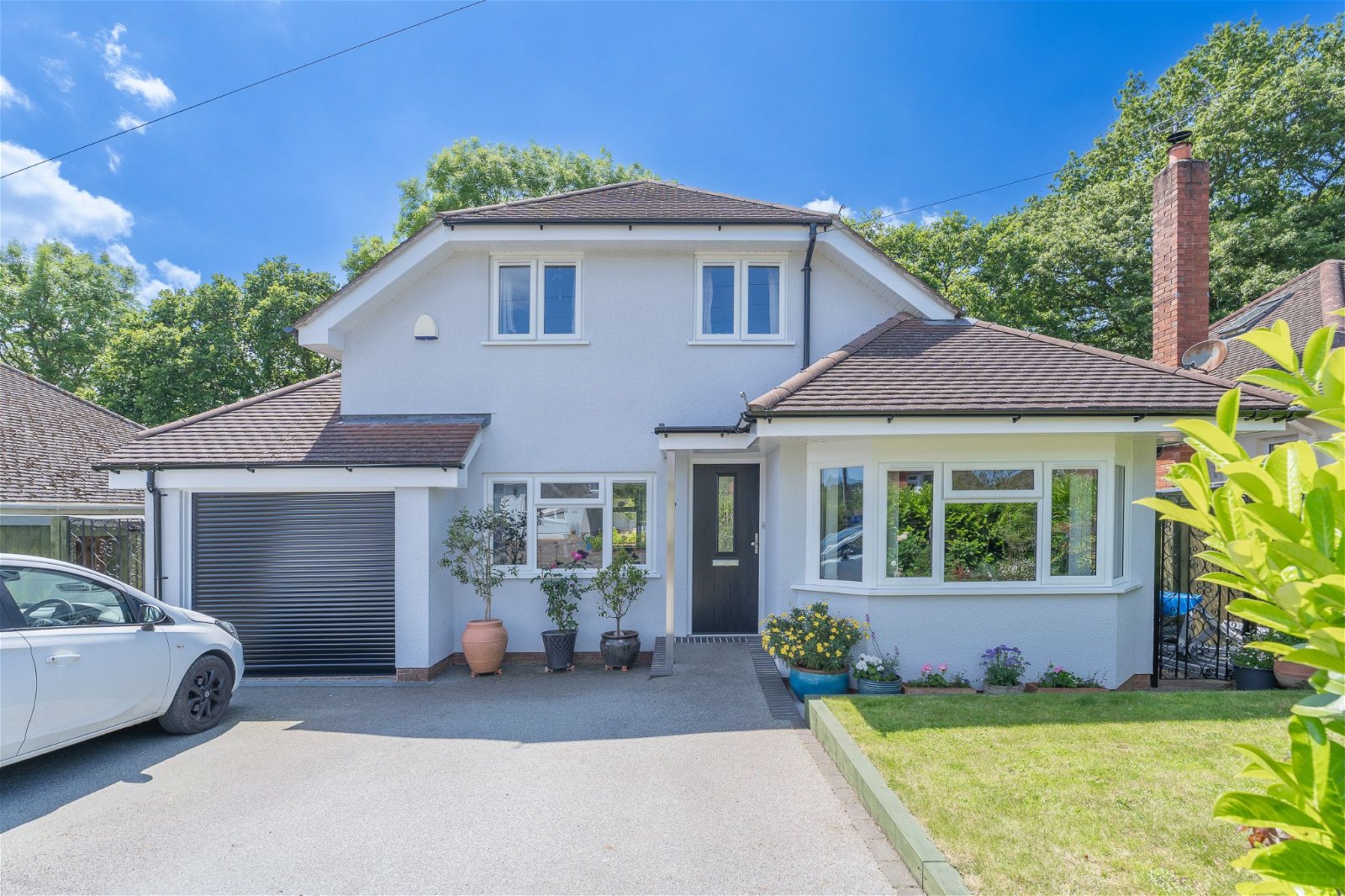 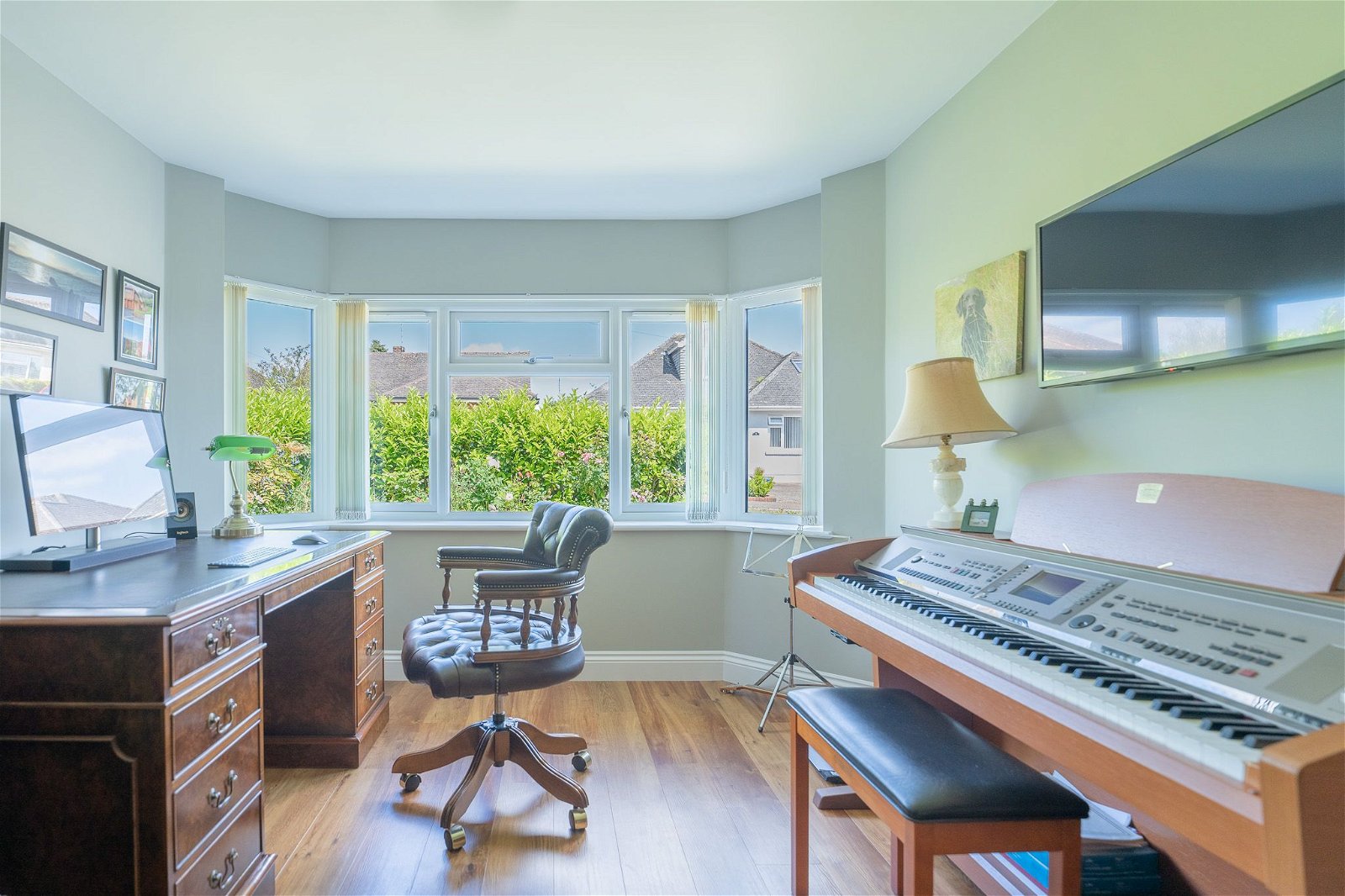 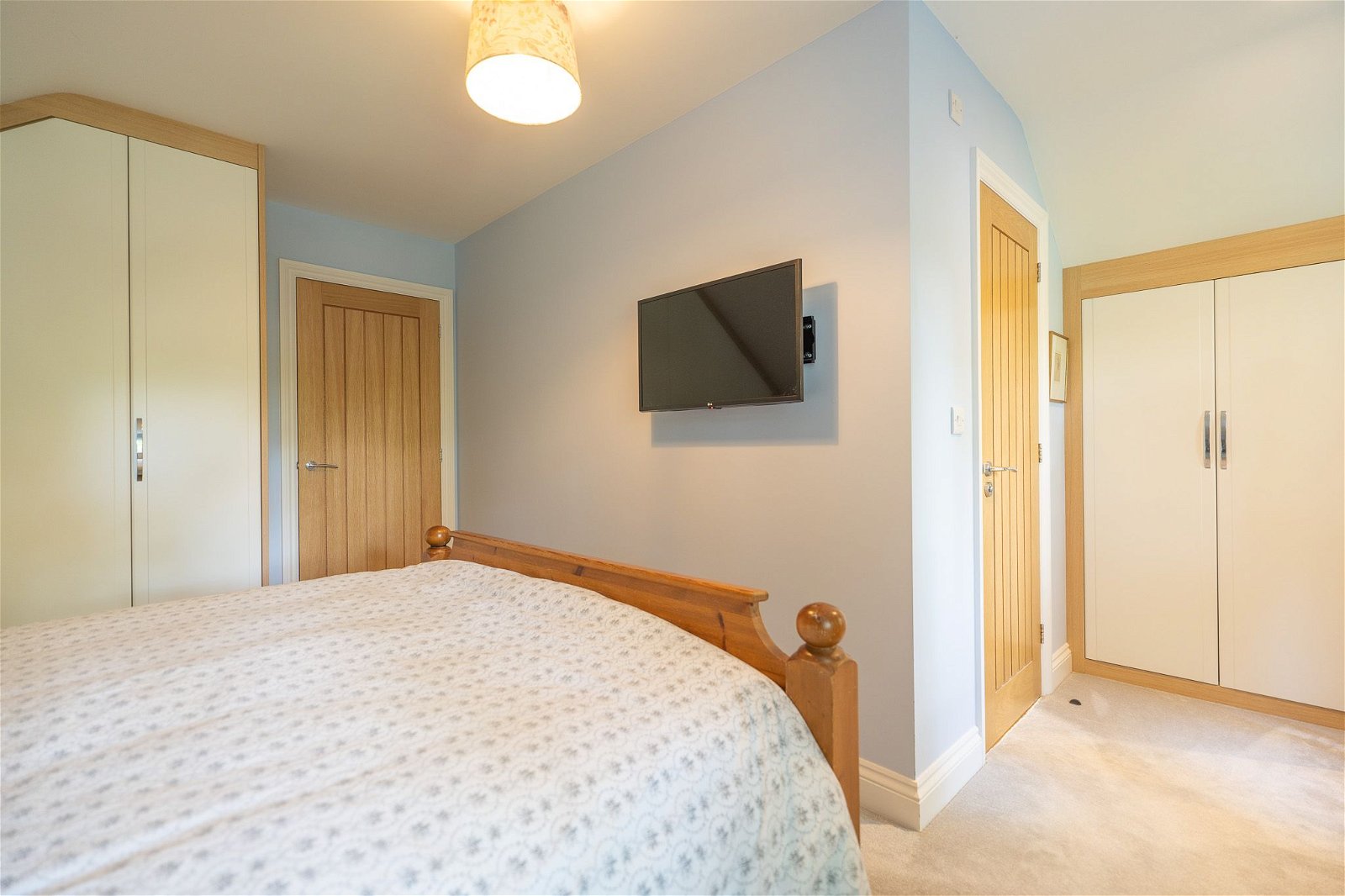 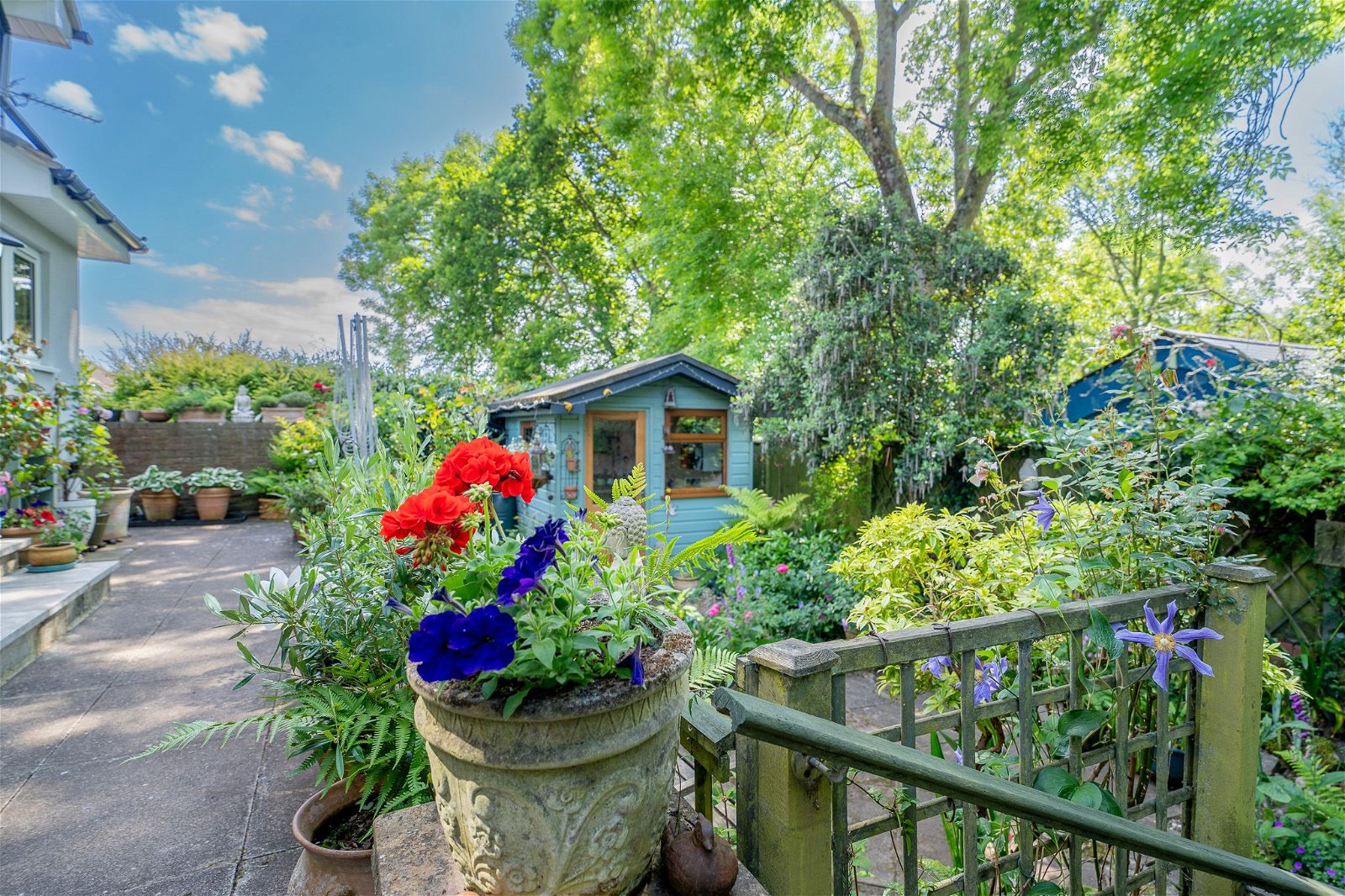 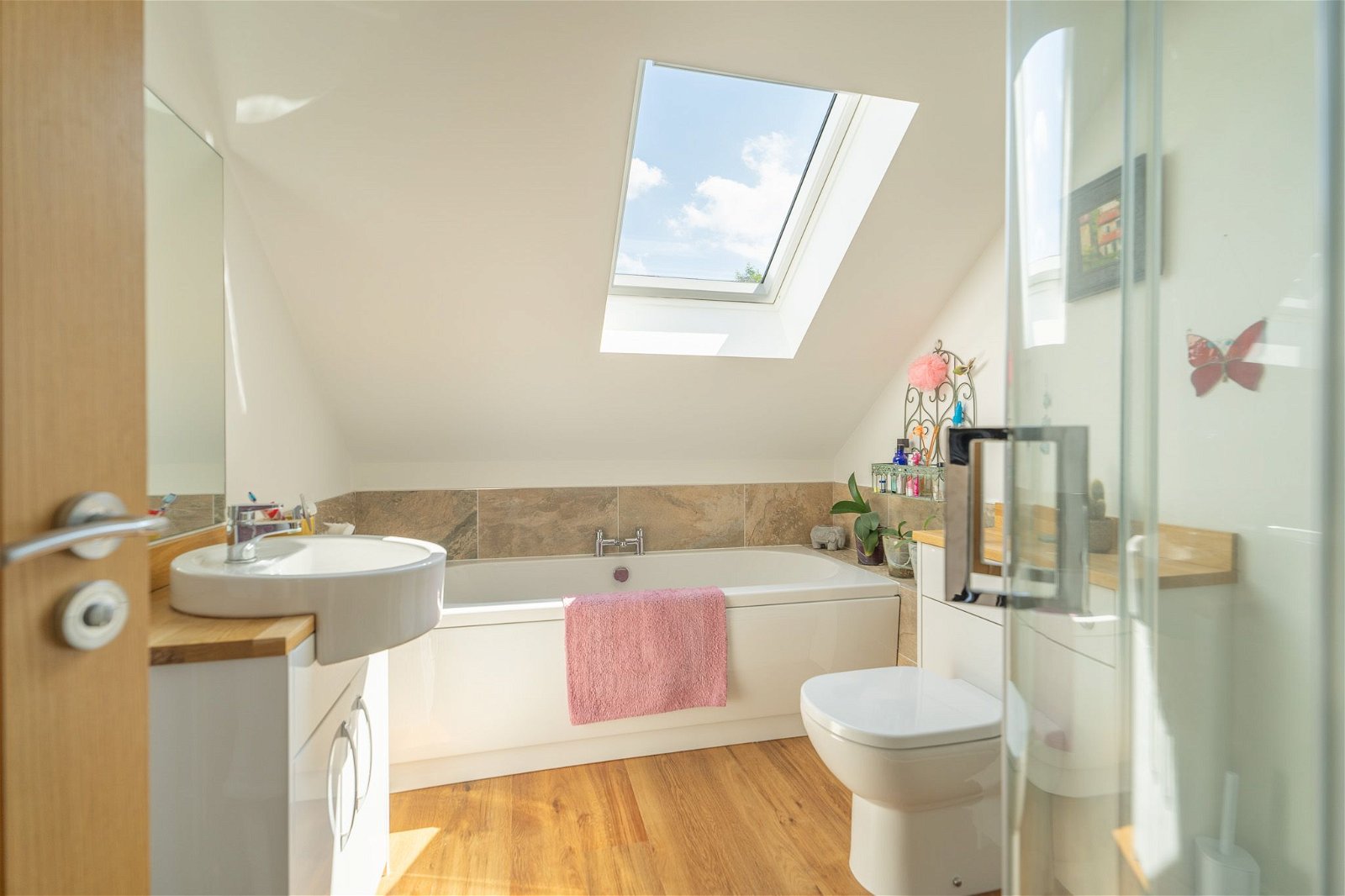 A High Quality And Beautifully Presented Detached House Offering Adaptable Accommodation Enjoying A Desirable Location With Colourful Gardens, Parking And Garage/Utility
 Spacious Reception Hall * Ground Floor Cloakroom/WC * Superb Open Plan Kitchen/Dining Room * Good Size Lounge * Three Versatile Ground Floor Bedrooms/Office/Family Rooms * Three First Floor Bedrooms * En-Suite Shower Room/WC * Main Bathroom Suite * Gas Central Heating (Ground Floor With Underfloor Heating) * uPVC Double Glazed Windows * Stunning Home * 
Viewing Highly Recommended
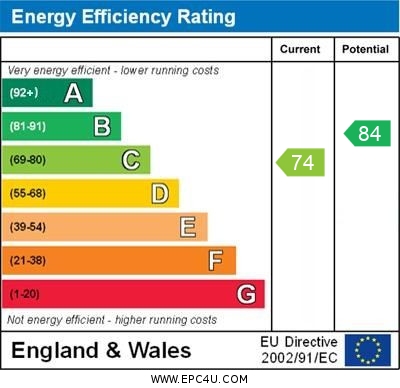 Pennys Estate Agents Limited for themselves and for the vendor of this property whose agents they are give notice that:- (1) These particulars do not constitute any part of an offer or a contract. (2) All statements contained in these particulars are made without responsibility on the part of Pennys Estate Agents Limited. (3) None of the statements contained in these particulars are to be relied upon as a statement or representation of fact. (4) Any intending purchaser must satisfy himself/herself by inspection or otherwise as to the correctness of each of the statements contained in these particulars. (5) The vendor does not make or give and neither do Pennys Estate Agents Limited nor any person in their employment has any authority to make or give any representation or warranty whatever in relation to this property.
PENNYS ESTATE AGENTS
2 Rolle House, Rolle Street, Exmouth, Devon, EX8 2SN
Tel: 01395 264111 EMail: help@pennys.net
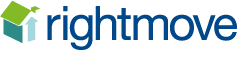 7 Withycombe Park Drive, Exmouth, EX8 4EJ

 A rare opportunity to purchase a stunning detached residence located in a favoured area of Exmouth with colourful, well planned rear garden, double width driveway and garage/utility area. Offering flexible and adaptable accommodation, ideal for families or retirement buyers alike, the property has been finished (2019) to exacting standards and includes a wonderful open plan kitchen and dining room, attractive lounge, three versatile ground floor rooms which can be used as either bedrooms, study, gym or a family room. On the first floor there are three bedrooms including the main bedroom with a spacious en-suite shower room. Viewing of this unique property is highly recommended.

THE ACCOMMODATION COMPRISES: Entrance canopy with composite front door, patterned glass window inset giving level access to:

SPACIOUS RECEPTION HALL: With impressive oak staircase rising to first floor there is a understairs storage cupboard beneath. Karndean wood flooring with zoned underfloor heating, access to utility/garage, recessed LED downlights. Mains smoke alarm.

GROUND FLOOR CLOAKROOM/WC: Stylishly fitted circular wash hand basin set on wooden display surface with matching splashback, cupboard and WC with push button flush beneath. Double glazed 'satin' window, recessed ceiling LED downlight, Karndean wood flooring.

LOUNGE: 4.83m x 4.19m (15'10" x 13'9") Spacious room with marble feature fire surround and hearth housing living flame effect coal gas fire, TV Sat point, radiator, underfloor heating, uPVC double glazed window to rear aspect enjoying a lovely tree lined outlook.

KITCHEN/DINING ROOM: 5.28m x 4.75m (17'4" x 15'7") A superb spacious open plan room with double glazed windows to side and rear elevations and sliding double glazed patio doors opening onto the rea garden, Karndean wood flooring with underfloor heating. The kitchen, a 'System Six Kitchen' fitted with granite worktops with matching splashbacks, inset one and a half bowl single drainer sink unit with integrated drainer. Instant hot water loop, range of cupboards and drawer units with built-in dishwasher, refuse drawer beneath worktops, inset five ring gas hob with glass splashback and stainless steel chimney style extractor hood over, built-in double oven & microwave with cupboards above and below, integrated fridge/freezer, upright larder cupboard fitted with deep pull-out drawer units, wall mounted cupboards incorporating a plate rack, recessed ceiling LED downlights in kitchen area and dimmable pendant in dining area. TV sat point

FAMILY ROOM/STUDY: 4.57m x 3m (15'0" x 9'10")  A spacious room with measurement into double glazed bay window overlooking the front lawn with Karndean wood flooring and zoned underfloor heating, TV Sat point.

BEDROOM: 3.05m x 3.02m (10'0" x 9'11") Double glazed windows to side elevation, under floor heating.

BEDROOM/GYM: 2.84m x 2.72m (9'4" x 8'11")  Another versatile room, currently used as a gym with feature Karndean wood flooring and underfloor heating. Recessed ceiling LED dimmable downlights, TV Sat point, uPVC double glazed window to front elevation.

FIRST FLOOR LANDING: Feature oak balustrade, double glazed Velux window, recessed ceiling LED downlights, walk-in linen cupboard with slatted shelf and water cylinder. Timers for 1st floor radiators & towel rails and hot water loop.
BEDROOM 1: 4.5m x 4.29m (14'9" x 14'1") Superb main bedroom suite with a range of bespoke designed 'Sharps Wardrobes', TV Sat point, radiator, two sets of double glazed window both enjoying attractive tree lined outlook. Two access points to eaves boarded roof space.

EN-SUITE SHOWER ROOM/WC: 2.79m x 2.01m (9'2" x 6'7") Stylishly fitted and spacious en-suite comprising ease of access shower cubicle with curved shape splash screen doors, attractive tiled walls, fixed shower head hose and detachable rain fall shower head hose, circular wash hand basin set on wooden display surface with matching splashback and large fitted mirror over, built-in cupboard beneath, further wooden display surface with matching splashback, cupboards and WC concealed cistern push button flush beneath. Chrome heated towel rail, Karndean wood flooring, LED downlights and ceiling extractor fan, Instant hot water loop.

BEDROOM 2: 4.57m x 2.74m (15'0" x 9'0") Radiator, TV Sat point, access to boarded eaves storage space, radiator, uPVC double glazed window to front aspect
.
BEDROOM 3: 3.71m x 2.82m (12'2" x 9'3")  Radiator, uPVC double glazed window to front elevation, access to boarded eaves storage space.

BATHROOM/WC: 2.79m x 2.21m (9'2" x 7'3") Another stylishly fitted suite comprising large double end bath with attractive tiled surround, circular wash hand basin set on wooden display surface with matching splashback and large fitted mirror over and cabinet beneath, WC with concealed cistern and push button flush, wooden display surface over and splashback, good size shower cubicle with fixed rainfall shower head hose and detachable shower head hose. Tiled walls and curved shower splash screens, feature Karndean wood flooring, chrome heated towel rail. Instant hot water loop.

OUTSIDE: To the front of the property is a double width resin driveway providing ample off road parking and leading to the GARAGE/UTILITY area. Lawned front garden edged with laurel hedging and colourful flower beds. Wrought iron gates gives access to side patio pathways with two outside cold water taps (very good pressure), bin store and secure storage sheds. The rear garden is a lovely feature of the property offering an array of colour from a variety of colourful shrubs and trees comprising of a patio sun terrace adjoining the rear of the property with a few steps leading down to a further patio and decorative stone garden area. There is a GARDEN OFFICE/CABIN (2.18m x 2.18m (7'2" x 7'2"), insulated with electric wall heater and dimmable LED downlights, fitted with display surface with cupboard under and wall mounted cupboard, double glazed windows. Patio side pathway with open storage area and gate giving access back around to the front of the property.

GARAGE/UTILITY AREA: 5.49m x 2.46m (18'0" x 8'1") Insulated electric roller door with remote keypads. To the rear of the garage is a utility area having worktop with inset single drainer sink unit, cupboards, plumbing for automatic washing machine and tumble dryer space beneath. Wall mounted gas boiler for hot water and central heating, electric consumer unit, double glazed window, power points and LED light connected. Purpose built slatted shelving.

FLOORPLAN: Enclosed.